( Έρευνα & Πειραματισμός )
ΤΕΧΝΟΛΟΓΙΑ
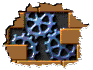 Γ΄ΤΑΞΗΣ ΓΥΜΝΑΣΙΟΥ
 2022
ΣΚΟΠΟΙ ΤΟΥ ΜΑΘΗΜΑΤΟΣ
Να μάθουν οι μαθητές :
την σημασία της επιστημονικής(τεχνολογικής) έρευνας στην κοινωνία
Τί είναι  έρευνα γενικά και τα είδη  αυτής
Τους τομείς της επιστημονικής (τεχνολογικής) έρευνας(πρωτογενής-δευτερογενής-τριτογενής)
Σκοποί του μαθήματος
Να μάθουν  επίσης:
Τις μεθόδους έρευνας και τρόπους αναζήτησης βιβλιογραφίας
τη  διαδικασία  μιας έρευνας
Την πραγματοποίηση έρευνας και πειραματισμού σαν ομάδα πάνω σ’ ένα πρόβλημα  που θα επιλεγεί  με τη βοήθεια του καθηγητή
Την αξιολόγηση των αποτελεσμάτων της έρευνας και την εξαγωγή του συμπεράσματος
ΤΕΧΝΟΛΟΓΙΑΕΙΣΑΓΩΓΗ
Σε τι μας βοηθάει η έρευνα;
        Η έρευνα είναι μια από τις σημαντικότερες δραστηριότητες στη σύγχρονη εποχή και αφορά όλους τους τομείς της ανθρώπινης δραστηριότητας.
        Τα επιτεύγματα της επιστημονικής έρευνας είναι ιδιαίτερα αισθητά στις θετικές επιστήμες και οι επιδράσεις τους φαίνονται στην καθημερινή μας ζωή.
ΑΠΟΤΕΛΕΣΜΑΤΑ ΤΗΣ ΕΠΙΣΤΗΜΟΝΙΚΗΣ ΕΡΕΥΝΑΣ
Έτσι η έρευνα:
Αναπτύσσει συνθετικά υλικά
Βελτιώνει τις συνθήκες εργασίας
Προσπαθεί να βρει λύσεις σε διάφορα προβλήματα
Συμβάλλει στη σχεδίαση νέων προϊόντων
Βελτιώνει  βιομηχανική  παραγωγή.
Συμβάλλει στην καταπολέμηση ασθενειών
Δημιουργεί ανθεκτικές ποικιλίες φυτών έντομα ή ζιζάνια
Βελτιώνει τις σύγχρονες κατασκευές 
Μπορεί να μας οδηγήσει σε εφευρέσεις  
Και  πολλά  άλλα……………………………
Τι είναι επιστημονική έρευνα:
Είναι μια σκόπιμη προσπάθεια με  αφετηρία ένα συγκεκριμένο πρόβλημα ή υπόθεση. Στηρίζεται σε συστηματική και μεθοδική εργασία (σε θεωρητικό και πειραματικό επίπεδο) που τη διακρίνει αυστηρή λογική, με σκοπό να προταθεί 
λύση στο πρόβλημα για το οποίο έγινε
 ή με σκοπό την επαλήθευση ή την απόρριψη της υπόθεσης που διατυπώθηκε.
ΤΕΧΝΟΛΟΓΙΑΧαρακτηριστικά της επιστημονικής έρευνας:
απορρίπτει τις προσωπικές εμπειρίες ως μέθοδο απόκτησης γνώσης ,δέχεται μόνο τις πειραματικά αποδεδειγμένες γνώσεις
Ασχολείται με την ανακάλυψη νέων γνώσεων αλλά και με την επαλήθευση  ή όχι  παλαιότερων
Στηρίζεται σε συστηματική και μεθοδική εργασία
Η διερεύνηση του προβλήματος γίνεται κάτω από ελεγχόμενες συνθήκες
Τα πορίσματα της δεν είναι τελεσίδικη γνώση .Ισχύει μέχρι αποδείξεως του εναντίον
Καταλήγει σε μία γραπτή μελέτη προσβάσιμη σε όλους
Δίνει προσοχή στην ανακάλυψη γενικών αρχών και στην διατύπωση θεωριών
ΓΙΑ ΝΑ ΟΛΟΚΛΗΡΩΘΕΙ   Η ΕΡΕΥΝΑ ΑΠΑΙΤΕΙ ΥΠΟΜΟΝΗ-ΕΠΙΜΟΝΗ-ΘΑΡΡΟΣ
ΕΓΚΥΡΗ  ΓΝΩΣΗ
Η επιστημονική έρευνα δέχεται ότι για να είναι η γνώση έγκυρη πρέπει να επαληθεύεται από τα εμπειρικά δεδομένα πολλών ανθρώπων  ή πειράματα και  να αποσκοπεί στη γενίκευση. (δηλαδή τα συμπεράσματα που βγαίνουν να έχουν τη μεγαλύτερη δυνατή ισχύ).
ΤΕΧΝΟΛΟΓΙΑΕΡΕΥΝΑ & ΠΕΙΡΑΜΑΤΙΣΜΟΣ
Τα 4 βασικά βήματα στη διαδικασία της επιστημονικής έρευνας:
Προσδιορισμός του προβλήματος ή  της υπόθεσης
Συλλογή δεδομένων
Ανάλυση δεδομένων με τη χρήση στατιστικής.
Ερμηνεία των αποτελεσμάτων
3ο  ΜΑΘΗΜΑΤΑΞΙΝΟΜΗΣΗ ΕΠΙΣΤ.ΕΡΕΥΝΑΣ
Ως προς τη δυνατότητα πρακτικής αξιοποίησης των ερευνητικών αποτελεσμάτων: Βασική  ή  θεωρητική   έρευνα     και   εφαρμοσμένη έρευνα.
Ως προς τον επιστημονικό κλάδο:  Παιδαγωγική, βιολογική, κοινωνιολογική, ιστορική, εθνογραφική κ.λ.π.
Ως προς τον χώρο όπου διενεργείται η έρευνα:  Εργαστηριακή, επιτόπια κ.λ.π.
Ως προς τον αριθμό των εξεταζόμενων στοιχείων:   Δειγματοληπτική, ατομική περίπτωση ,ολική
Με βάση τον έλεγχο των παραγόντων : Περιγραφική και πειραματική έρευνα
4ο  ΜΑΘΗΜΑ ΤΕΧΝΟΛΟΓΙΑ ΒΑΣΙΚΗ ΕΡΕΥΝΑ
Η βασική έρευνα   έχει σαν σκοπό , να εξηγήσει και να ερμηνεύσει το  γιατί ο κόσμος είναι όπως είναι . Καθοδηγείται από τη περιέργεια ή το ενδιαφέρον των επιστημόνων  για τον κόσμο γύρω μας.
Δεν κατασκευάζει ή επινοεί κάτι αλλά παράγει γνώση.
Οι ανακαλύψεις που προκύπτουν από μια βασική έρευνα δεν φαίνεται να έχουν άμεση εμπορική αξία.
Παραδείγματα από το πεδίο της βασικής έρευνας :
Πώς άρχισε η δημιουργία του σύμπαντος;
Τι είναι οι ημιαγωγοί;
Τι είναι Φωτοβολταϊκό φαινόμενο
4ο ΜΑΘΗΜΑ ΤΕΧΝΟΛΟΓΙΑΕΦΑΡΜΟΣΜΕΝΗ   ΕΡΕΥΝΑ:
Έχει σαν προορισμό την επίλυση πρακτικών προβλημάτων του σύγχρονου κόσμου .Για να το πετύχει αυτό πολλές φορές χρησιμοποιεί τα αποτελέσματα της βασικής έρευνας
   Παραδείγματα :
Βελτίωση της γεωργικής παραγωγής
Θεραπεία ειδικών ασθενειών
Εξοικονόμηση ενέργειας στο σπίτι, την βιομηχανία και στις μεταφορές.
Προστασία του περιβάλλοντος
ΕΙΔΗ  ΜΕΤΑΒΛΗΤΩΝ
ΑΝΕΞΑΡΤΗΤΗ(Χ) :
είναι  αυτή την οποία  αξιολογούμε  για να διαπιστώσουμε  την επίδρασή  της σε μια   άλλη μεταβλητή.
ΕΞΑΡΤΗΜΕΝΗ(Ψ):
Είναι  η μεταβλητή την οποία  αξιολογούμε  για να διαπιστώσουμε αν επηρεάστηκε ως αποτέλεσμα  χειρισμού της ανεξάρτητης μεταβλητής

Π.Χ.ΛΗΨΗ ΠΡΩΙΝΟΥ(Χ)-ΑΠΟΔΟΣΗ ΣΤΑ ΜΑΘΗΜΑΤΑ(Ψ)
ΤΕΧΝΟΛΟΓΙΑ ΜΕΣΑ ΣΥΛΛΟΓΗΣ ΣΤΟΙΧΕΙΩΝ-ΔΕΔΟΜΕΝΩΝ
Μηχανήματα,εργαλεία 
Τεστ. 
Ερωτηματολόγια
Βαθμολογίες, παρατηρήσεις διαφόρων προσώπων ή ειδικών .
ΥΠΟΘΕΣΗ  ΕΡΕΥΝΑΣ
Υποθετική  δήλωση  για  τη  σχέση  δύο  ή περισσοτέρων  μεταβλητών,οι  οποίες  μπορουν  να  εξεταστούν   ερευνητικά πχ: Η΄ λήψη  πρωινού  επηρεάζει θετικά  την απόδοση  των μαθητών.
ΤΕΧΝΟΛΟΓΙΑΤι είναι  μέτρηση;
Μέτρηση είναι η συστηματική διαδικασία καταχώρισης αριθμητικών τιμών σε ανθρώπους, αντικείμενα, ή γεγονότα σύμφωνα με ένα σύνολο κανόνων. Η μέτρηση μας επιτρέπει όχι μόνο να περιγράφουμε διαφορές, αλλά να μπορούμε να ιεραρχήσουμε ανθρώπους, αντικείμενα ή γεγονότα, με σημείο αναφοράς τη μεταβλητή που μετρούμε
ΕΙΔΗ ΕΡΕΥΝΩΝ ΑΝΑΛΟΓΑ  ΜΕ ΤΟ ΤΗ ΔΙΑΔΙΚΑΣΙΑ ΠΡΑΓΜΑΤΟΠΟΙΗΣΗΣ ΤΟΥΣ
ΠΕΙΡΑΜΑΤΙΚΕΣ


ΔΗΜΟΣΚΟΠΙΚΕΣ


ΠΕΡΙΓΡΑΦΙΚΕΣ
ΤΕΧΝΟΛΟΓΙΑΕΡΕΥΝΑ & ΠΕΙΡΑΜΑΤΙΣΜΟΣ
Ποιες οι προϋποθέσεις για την εξασφάλιση αξιοπιστίας μιας έρευνας;
    Η αξιοπιστία μιας έρευνας αναφέρεται στη δυνατότητα που προσφέρει η σχεδίασή της ώστε να μπορεί να αποδίδονται  στην ανεξάρτητη μεταβλητή οι παρατηρούμενες μεταβολές στην εξαρτημένη μεταβλητή.

 Για να είναι δυνατόν να συμβαίνει αυτό θα πρέπει να επινοηθούν  ερευνητικές διαδικασίες που θα αποκλείουν την επίδραση στα ερευνητικά αποτελέσματα (στην εξαρτημένη μεταβλητή) άλλων μεταβλητών  πλην της ανεξάρτητης μεταβλητής.
ΤΕΧΝΟΛΟΓΙΑΕΡΕΥΝΑ & ΠΕΙΡΑΜΑΤΙΣΜΟΣ
Παρουσίαση ερευνητικών στοιχείων –γραφικές παραστάσεις
Για την αποτελεσματική , γρήγορη και συνολική η  παρουσίαση ερευνητικών αποτελεσμάτων χρησιμοποιούνται διαφόρων μορφών γραφικές παραστάσεις.
ΚΕΦΑΛΑΙΑ  ΕΡΕΥΝΑΣ
ΤΙΤΛΟΣ ΕΡΕΥΝΑΣ 
2.ΠΑΡΟΥΣΙΑΣΗ ΤΟΥ ΠΡΟΒΛΗΜΑΤΟΣ:
3.ΚΟΙΝΩΝΙΚΕΣ ΑΝΑΓΚΕΣ ΠΟΥ ΕΞΥΠΗΡΕΤΕΙ Η ΕΡΕΥΝΑ
4.ΥΠΟΘΕΣΗ  ΤΗΣ ΕΡΕΥΝΑΣ
5.ΑΝΑΛΥΣΗ ΤΩΝ ΠΑΡΑΜΕΤΡΩΝ ΤΗΣ ΕΡΕΥΝΑΣ
ΚΕΦΑΛΑΙΑ ΕΡΕΥΝΑΣ
5.ΑΝΑΛΥΣΗ ΤΩΝ ΠΑΡΑΜΕΤΡΩΝ ΤΗΣ ΕΡΕΥΝΑΣ
6.ΠΕΡΙΓΡΑΦΗ ΔΙΑΔΙΚΑΣΙΑΣ ΤΗΣ ΕΡΕΥΝΑΣ
ΜΕΤΑΒΛΗΤΕΣ
ΟΡΓΑΝΑ ΥΛΙΚΑ
ΔΙΑΔΙΚΑΣΙΑ ΕΚΤΕΛΕΣΗΣ ΠΕΙΡΑΜΑΤΟΣ-ΔΗΜΟΣΚΟΠΗΣΗΣ
ΠΕΡΙΓΡΑΦΗ ΤΩΝ ΟΡΙΩΝ ΤΗΣ ΕΡΕΥΝΑΣ
ΚΕΦΑΛΑΙΑ ΕΡΕΥΝΑΣ
7.ΕΚΤΕΛΕΣΗ  ΤΗΣ ΕΡΕΥΝΑΣ
ΣΥΛΛΟΓΗ ΔΕΔΟΜΕΝΩΝ 
ΕΠΕΞΕΡΓΑΣΙΑ ΔΕΔΟΜΕΝΩΝ
8.ΟΡΙΣΜΟΙ ΠΛΗΡΟΦΟΡΙΑΚΑ ΣΤΟΙΧΕΙΑ
9.ΣΥΜΕΡΑΣΜΑΤΑ ΤΗΣ ΕΡΕΥΝΑΣ
10.ΠΡΟΤΑΣΕΙΣ ΓΙΑ ΣΥΜΠΛΗΡΩΜΑΤΙΚΕΣ ΕΡΕΥΝΕΣ
11.ΒΙΒΛΙΟΓΡΑΦΙΑ
ΠΡΟΤΕΙΝΟΜΕΝΟΙ ΤΙΤΛΟΙ ΕΡΕΥΝΩΝ
Τα θέματα  έρευνας που θα προτείνουν οι μαθητές και θα εγκρίνει ο καθηγητής θα πρέπει να ικανοποιούν ορισμένα κριτήρια όπως:
Να αναφέρονται  σε ένα σημαντικό τομέα της σύγχρονης τεχνολογίας
Να μπορούν να μελετηθούν στο εργαστήριο με τα διαθέσιμα  εργαλεία και υλικά που μπορεί να έχει  ένα σχολείο.
Να έχουν σχέση με προβλήματα που απασχολούν την καθημερινότητα ενός σύγχρονου ανθρώπου.
Να είναι αρκετά ασφαλή κατά  την πραγματοποίησή τους  από τους μαθητές
Α. ΗΠΙΕΣ ΜΟΡΦΕΣ ΕΝΕΡΓΕΙΑΣ – ΠΡΟΣΤΑΣΙΑ ΠΕΡΙΒΑΛΛΟΝΤΟΣ
Επίδραση της γωνίας πρόσπτωσης ηλιακής ακτινοβολίας στην απόδοση ηλιακού στοιχείου.
Πώς η θερμοκρασία επηρεάζει την ταχύτητα αποσύνθεσης διαφόρων οικιακών  απορριμμάτων   .
  Ποιο υλικό συγκεκριμένου χρώματος(ξύλο-πλαστικό-σίδερο-φελιζόλ) απορροφά καλύτερα την ηλιακή ενέργεια σε συγκεκριμένο χρόνο.
Ποιο φυσικό υλικό  συγκεκριμένου πάχους (ξύλο-πέτρα- άχυρο)είναι καλύτερο θερμομονωτικό με σκοπό την εξοικονόμησης ενέργειας σε ένα σπίτι.
Ποιο τεχνητό υλικό συγκεκριμένου πάχους (υαλοβάμβακας-φελιζόλ-πετροβάμβακας)είναι καλύτερο θερμομονωτικό για ένα σπίτι.
 Πώς ο προσανατολισμός ενός σπιτιού το κάνει να είναι πιο οικονομικό  σε  κατανάλωση ενέργειας για θέρμανση ή ψύξη. 
 Πως η τοποθέτηση αλατιού στο νερό , επηρεάζει τον χρόνο βρασίματος των ζυμαρικών.
Ποιο  χρώμα κουτιού αλουμινίου(με νερό στο εσωτερικό του) απορροφά περισσότερη ηλιακή ενέργεια  σε συγκεκριμένο χρονικό διάστημα.
Ποιο υλικό  μιας ράβδου μεταφέρει γρηγορότερα τη θερμοκρασία από τη μια άκρη στην άλλη(πλαστικό,χαλκός,αλουμίνιο,γυαλί, ξύλο κτλ)
Β. ΑΡΧΙΤΕΚΤΟΝΙΚΗ – ΤΕΧΝΟΛΟΓΙΑ ΚΑΤΑΣΚΕΥΩΝ
Πώς επηρεάζει η θέση τοποθέτησης   του βάρους , ανάμεσα σε δύο σταθερά στηρίγματα μιας ράβδου ,το βέλος κάμψης της  ράβδου ;
  Ποια πετρώματα έχουν μεγαλύτερη σκληρότητα (και χαράσσουν τα άλλα). 
 Ποιο είδος ξύλου(πεύκο,οξιά,ελιά),συγκεκριμένης διατομής, αντέχει περισσότερο  σε κάμψη
  Ποια η σχέση μεταξύ είδους διατομής μιας κοίλης ράβδου και αντοχή αυτής σε κάμψη   κάτω από συγκεκριμένο φορτίο
Πως η  κατεύθυνση των ινών του ξύλου σε σχέση με την κατεύθυνση της ασκούμενης δύναμης ,επηρεάζει την αντοχή του σε κάμψη(δύναμη παραλληλη με τις ίνες του ξύλου, ή κάθετη στις ίνες του ξύλου.
Πως η μεταβολή του φορτίου το οποίο εφαρμόζεται στο μέσον μιας ράβδου, επηρεάζει το βέλος κάμψης αυτής. 
 Πώς το πάχος συγκεκριμένου  μονωτικού υλικού πχ. Dow ,επηρεάζει την εσωτερική θερμοκρασία ενός κελύφους -κουτιού, όταν εκτεθεί αυτό στην ηλιακή ακτινοβολία συγκεκριμένη ώρα 
 Πως το πάχος ενός σύρματος επηρεάζει την αντοχή του σε εφελκυσμό,(δηλαδή κρέμασμα συγκεκριμένου βάρους). 
 Πως το μέγεθος της τετραγωνικής ή ορθογωνικής ή κυκλικής  διατομής επηρεάζει την αντοχή μια ξύλινης ή μεταλλικής ράβδου σε συγκεκριμένη φόρτιση στο μέσον αυτής.
  Αντοχή γέφυρας ανάλογα με τον τύπο ή το υλικό κατασκευής
Γ.  ΕΡΕΥΝΕΣ  ΣΤΗΝ ΓΕΩΠΟΝΙΑ- ΓΕΩΡΓΙΑ
Πως το είδος του χώματος ,επηρεάζει την ανάπτυξη του ριζικού συστήματος ενός φυτού σε συγκεκριμένο χρονικό διάστημα ενός μήνα
  Πως η ένταση του φωτός ,επηρεάζει την ανάπτυξη ενός φυτού 
 Πώς επηρεάζει η ποσότητα του νερού ποτίσματος,  ή το είδος του λιπάσματος,  την ανάπτυξη του φυτού της φακής. 
 Ποια είναι η επίδραση του μαγνητισμού στην αύξηση των φυτών; 
 Πώς  το χρώμα του τεχνητού φωτισμού(μπλε-κίτρινο-ψυχρό λευκό) ,επηρεάζει την ανάπτυξη ενός συγκεκριμένου φυτού πχ. τομάτα
 Πως το βάθος φύτευσης  σπόρου πχ. καρπουζιού,  επηρεάζει το  χρόνο φυτρώματος-βλάστησης
Πώς το PH του νερού ποτίσματος, επηρεάζει την ανάπτυξη ενός φυτού
 Πώς η θερμοκρασία του χώματος  ή του περιβάλλοντος επηρεάζει το φύτρωμα ενός συγκεκριμένου σπόρου 
 Ποιες ουσίες (αλάτι-ζάχαρη-ασπιρίνη) όταν  προστίθενται σε διάλυμα νερού επηρεάζουν  τη ζωή των κομμένων λουλουδιών 
   Πώς η Όξινη βροχή(διάλυμα νερού και δύο τρεις σταγόνες οξέος) επιδρούν στην ανάπτυξη συγκεκριμένου φυτού.
ΔΗΜΟΣΚΟΠΙΚΕΣ ΕΡΕΥΝΕΣ
Πως η ηλικία ενός ανθρώπου επηρεάζει την ασχολία του με το ίντερνετ
Πως το φύλλο ενός μαθητή επηρεάζει τις επαγγελματικές του επιλογές
Πως το φύλλο ενός εφήβου επηρεάζει τον τρόπο διατροφής
Πως το φύλλο του μαθητή επηρεάζει την έφεσή του στα θεωρητικά ή θετικά μαθήματα.
Πως  η ηλικία των εφήβων επηρεάζει τις διατροφικές συνήθειες
Πως η ηλικία των εφήβων επηρεάζει την μουσική που ακούνε.
Πως τα κοινωνικά μέσα δικτύωσης επηρεάζουν  τις καθημερινές συνήθειες των εφήβων(ντύσιμο,χτένισμα,διατροφή)
Πως η χρήση του ελεύθερου χρόνου από έναν μαθητή επηρεάζει την επίδοσή του.
Πως η ενασχόληση των εφήβων με το διαδίκτυο επηρεάζει την απόδοσή του στο σχολείο.
Πως η χώρα προέλευσης ενός μαθητή επηρεάζει την ενασχόλησή του με το διαδίκτυο.
ΜΗΧΑΝΙΚΗ
Πως  το μήκος του νήματος ,επηρεάζει την περίοδο ενός εκρεμούς ; 
 Μέτρηση της άντωσης-άνωσης από τη διαφορά πίεσης του αέρα σε πτέρυγα αεροπλάνου
 Η επίδραση της βαρύτητας σε αντικείμενα που κυλούν σε κεκλιμένο επίπεδο με μεταβαλλόμενη γωνία κλίσης
 Ποια η επίδραση της θερμοκρασίας στο ιξώδες  διαφόρων ρευστών (μέλι,λάδι κτλ)
 Ποιο υγρό εξατμίζεται γρηγορότερα(οινόπνευμα,νερό,λάδι );
Πως η σχετική υγρασία του περιβάλλοντος ,επηρεάζει το ποσοστό  εξάτμισης συγκεκριμένης ποσότητας νερού πχ 0,250 λίτρα μέσα σε συγκεκριμένο χρονικό διάστημα(θερμοκρασία σταθερή)
 Πως η  πίεση του αέρα στο εσωτερικό μιας μπάλας μπάσκετ, επηρεάζει την αναπήδηση  αυτής, όταν αφεθεί από ύψος 2 μέτρων 
Πως η γωνία μιας σφήνας, επηρεάζει την ευκολία σκισίματος ενός ξύλου.
Πως η διατομή ενός σωλήνα  νερού, επηρεάζει την ταχύτητα εξόδου του νερού ή την απόσταση που εκτινάσσεται το νερό ( υπό σταθερή παροχή νερού)